ANIMAL  SOURCES  OF  HOMOEOPATHICDRUGSPrepared   ByDR.SREEJA.SH,o,D, Dept of  Homoeopathic  Pharmacy
*
INTRODUCTION
Whole    Animal  -  Living/ Dried
Parts – Skeleton,  Juices, Shell, Secetions
Venoms –  Snake, Lizard, Honey Bee, Toad
Milk  and  milk products
WHOLE  LIVING        ANIMAL
APIS MELLIFICA
ZN : APIS MELLIFICA
CN : HONEY BEE
FAMILY : APIDAE
CLASS : INSECTA
PHYLLUM : ARTHROPODA
PART USED : WHOLE FEMALE LIVE INSECT
DISTRIBUTION: THROUGHTOUT  THE  WORLD
DORYPHORA DECEMLINEATA
ZN : DORYPHORA DECEMLINEATA
CN : POTATO  BEETLE
FAMILY : CLRYSOMELIDAE
CLASS : INSECTA
PHYLLUM : ARTHROPODA
PART USED : WHOLE LIVE INSECT
DISTRIBUTION: U.S.
FORMICA  RUFA
ZN : FORMICA RUFA LIVES
CN : RED  ANT
FAMILY : FORMICIDAE
CLASS : INSECTA
PHYLLUM : ARTHROPODA
PART USED : WHOLE LIVE INSECT
DISTRIBUTION: THROUGHTOUT  THE  WORLD
VESPA  CRABRO
ZN : VESPA CRABRO
CN : WASP
FAMILY : VESPARIAE
CLASS : INSECTA
PHYLLUM : ARTHROPODA
PART USED : WHOLE LIVE INSECT
DISTRIBUTION: EUROPE, ASIA
PULEX  IRRITANS
ZN : PULEX IRRITANS
CN : HUMAN FLEA
FAMILY : PULICIDAE
CLASS : INSECTA
PHYLLUM : ARTHROPODA
PART USED : WHOLE LIVE INSECT
DISTRIBUTION: THROUGHTOUT  THE  WORLD
PEDICULUS  CAPITIS
ZN : PEDICULUS HUMANUS  VAR CAPITIS
CN : HEAD LOUSE
FAMILY : PEDICULIDAE
CLASS : INSECTA
PHYLLUM : ARTHROPODA
PART USED : WHOLE LIVE INSECT
DISTRIBUTION: THROUGHTOUT  THE  WORLD
CIMEX  ACANTHIA
ZN : CIMEX LECTULARIS
CN : BED  BUG
FAMILY : CIMICIDAE
CLASS : INSECTA
PHYLLUM : ARTHROPODA
PART USED : WHOLE LIVE INSECT
DISTRIBUTION: THROUGHTOUT  THE  WORLD
BOMBYX PROCESSIONAE
ZN : THAUMETOPOEA PROCESSIONEA
CN : PROCESSION  MOTH
FAMILY : THAUMETOPOEIDAE
CLASS : INSECTA
PHYLLUM : ARTHROPODA
PART USED : WHOLE LIVE CATERPILLAR
DISTRIBUTION: THROUGHTOUT  THE  WORLD
CULEX MUSCA
ZN : CULEX CULICINI
CN : CULEX  MOSQUITO
FAMILY : CULICIDAE
CLASS : INSECTA
PHYLLUM : ARTHROPODA
PART USED : WHOLE LIVE   MOSQUITO
DISTRIBUTION: THROUGHTOUT  THE  WORLD
COCCINELLA  SEPTEMPUNCTATA
ZN : COCCINELLA SEPTEMPUNCTATA
CN : LADY  BUG
FAMILY : COCCINELLIDAE
CLASS : INSECTA
PHYLLUM : ARTHROPODA
PART USED : WHOLE INSECT
DISTRIBUTION: EUROPE, ASIA
ASTACUS FLUVIATILIS
ZN : ASTACUS FLUVIATILIS
CN : CRAW  FISH
FAMILY : ASTACIDACEAE
CLASS : CRUSTACEA
PHYLLUM : ARTHROPODA
PART USED : WHOLE ANIMAL
DISTRIBUTION: ATLANTIC  COAST
SPIDERS
TARENTULA CUBENSIS
ZN : TARENTULA CUBENSIS
CN : CUBAN SPIDER
FAMILY : LYCOSIDAE
CLASS : ARACHNIDA
PHYLLUM : ARTHROPODA
PART USED : WHOLE LIVING SPIDER
DISTRIBUTION: CUBA
ARANEA SCINENCIA
ZN : ARANEA SCINENCIA
CN : GREY SPIDER
FAMILY : EPEIRIDAE
CLASS : ARACHNIDA
PHYLLUM : ARTHROPODA
PART USED : WHOLE LIVING SPIDER
DISTRIBUTION: KENTUCKY ON OLD WALLS
ARANEA DIADEMA
ZN : ARANEA DIADEMA
CN : PAPAL CROSS SPIDER
FAMILY : EPEIRIDAE
CLASS : ARACHNIDA
PHYLLUM : ARTHROPODA
PART USED : WHOLE LIVING SPIDER
DISTRIBUTION: EUROPE & AMERICA
MYGALE LASIODORA
ZN : MYGALE LASIODORA
CN : BIRD SPIDER
FAMILY : ANTRODIAETIDAE
CLASS : ARACHNIDA
PHYLLUM : ARTHROPODA
PART USED : WHOLE LIVING SPIDER
DISTRIBUTION: CUBA & BRAZIL
TARENTULA HISPANICA
ZN : TARENTULA HISPANICA
CN : SPANISH SPIDER
FAMILY : LYCOSIDAE
CLASS : ARACHNIDA
PHYLLUM : ARTHROPODA
PART USED : WHOLE LIVING SPIDER
DISTRIBUTION: SPAIN
LATRODECTUS HASSELTI
ZN : LATRODECTUS HASSELTI
CN : LARGE BLACK SPIDER
FAMILY : THERIDIDAE
CLASS : ARACHNIDA
PHYLLUM : ARTHROPODA
PART USED : WHOLE LIVING SPIDER
DISTRIBUTION: NEW SOUTH WALES
LATRODECTUS  KATIPO
ZN : LATRODECTUS KATIPO
CN :  KATIPO SPIDER
FAMILY : THERIDIDAE
CLASS : ARACHNIDA
PHYLLUM : ARTHROPODA
PART USED : WHOLE LIVING SPIDER
DISTRIBUTION: NEW ZEALAND
LATRODECTUS MACTANS
ZN : LATRODECTUS MACTANS
CN : BLACK  WIDOW SPIDER
FAMILY : THERIDIDAE
CLASS : ARACHNIDA
PHYLLUM : ARTHROPODA
PART USED : WHOLE LIVING SPIDER
DISTRIBUTION: EUROPE
HELIX TOSTA
ZN : HELIX TOSTA
CN : TOASTED SNAIL SHELL
FAMILY : HELICIDAE
CLASS : GASTROPODA
PHYLLUM : MOLUSCA
PART USED : WHOLE LIVING SNAIL
DISTRIBUTION: THROUGH OUT WORLD
AURELIA MEDUSA
ZN : AURELIA MEDUSA
CN : JELLY  FISH
CLASS : SCYPHOZOA
PHYLLUM : COELENTERETA
PART USED : WHOLE LIVING FISH
DISTRIBUTION: ATLANTIC & PACIFIC OCEAN
SCORPIO EUROPUS
ZN : SCORPION EUROPEUS
CN : SCORPION
FAMILY : SCORPIONIDAE
CLASS : ARACHNIDA
PHYLLUM : ARTHROPODA
PART USED : WHOLE LIVING  SCORPION
DISTRIBUTION: THROUGH OUT WORLD
ASTERIAS RUBENS
ZN : ASTERIAS  RUBENS
CN : STAR  FISH
FAMILY : ASTERIDAE
CLASS : ASTEROIDEA
PHYLLUM : ECHINODERMATA
PART USED : WHOLE LIVING  STARFISH
DISTRIBUTION: SEA COAST
WHOLE  DRIED  ANIMAL
BLATTA ORIENTALIS
ZN : BLATTA  ORIENTALIS
CN : INDIAN COCKROACH
FAMILY : ORTHOPTERA
CLASS : INSECTA
PHYLLUM : ARTHROPODA
PART USED : WHOLE  DRIED  INSECT
DISTRIBUTION: INDIA
BLATTA  AMERICANA
ZN : BLATTA  AMERICANA
CN : AMERICAN COCKROACH
FAMILY : ORTHOPTERA
CLASS : INSECTA
PHYLLUM : ARTHROPODA
PART USED : WHOLE  DRIED  INSECT
DISTRIBUTION: AMERICA
CANTHARIS
ZN : LYTTA VESICATORIA
CN : SPANISH FLY
FAMILY : CANTHARIDAE
CLASS : INSECTA
PHYLLUM : ARTHROPODA
PART USED : WHOLE DRIED  INSECT
DISTRIBUTION: SPAIN
COCCUS CACTI
ZN : DACTYLOPIUS COCCUS
CN : COCHINEAL INSECT
FAMILY : COCCIDAE
CLASS : INSECTA
PHYLLUM : ARTHROPODA
PART USED : WHOLE DRIED  INSECT
DISTRIBUTION: SPAIN, MEXICO
LACERTA  AGILIS
ZN : LACERTA AGILIS
CN : SAND LIZARD
CLASS : REPTILIA
PHYLLUM : CHORDATA
PART USED : WHOLE DRIED ANIMAL
DISTRIBUTION: EUROPE
SKELETON
CORALLIUM RUBRUM
ZN : CORALLIUM RUBRUM
CN : RED CORAL
FAMILY : GURGONIACEAE
CLASS : ANTHOZOA
PHYLLUM : COLENTERATA
PART USED : SKELETON
DISTRIBUTION: MEDITERRANEAN  SEA
SPONGIA  TOSTA
ZN : SPONGIA OFFICINALIS
CN : ROASTED SPONGE
FAMILY : SPONGILLDAE
CLASS : CALCISPONGIAE
PHYLLUM : PORIFERA
PART USED : SKELETON
DISTRIBUTION: MEDITERRANEAN  SEA
BADIAGA
ZN : SPONGILLA LACUSTRIS
CN : FRESH WATER SPONGE
FAMILY : SPONGILLDAE
CLASS : CALCISPONGIAE
PHYLLUM : PORIFERA
PART USED : SKELETON
DISTRIBUTION: ATLANTIC, EUROPEAN WATERS
lymph
LIMULUS CYCLOPS
ZN : LIMULUS CYCLOPS
CN : KING CRAB
FAMILY : LIMULIDAE
CLASS : CRUSTACEA
PHYLLUM : ARTHROPODA
PART USED : LYMPH
DISTRIBUTION: THROUGH OUT THE WORLD
JUICES
SEPIA SUCCUS
ZN : SEPIA  OFFICINALIS
CN : CUTTLE  FISH
FAMILY : SEPIADAE
CLASS : CEPHALOPODA
PHYLLUM : MOLLUSCA
PART USED : INKY JUICE IN BAG LIKE STRUCTURE  IN ABDOMEN OF  CUTTLE  FISH
DISTRIBUTION: INDIA, EUROPE
MUREX PURPUREA
ZN : MUREX BRANDARIS
CN : SEA SNAIL
FAMILY : MURICIDAE
CLASS : GASTROPODA
PHYLLUM : MOLLUSCA
PART USED : JUICE SECRETED BY ANIMAL
DISTRIBUTION: GREECE, ITALY
MEPHITIS MEPHITICA
ZN : MEPHITIS PUTORIUS
CN : SKUNK
CLASS : MAMMALIA
PHYLLUM : CHORDATA
PART USED : DISCHARGE FROM ANAL GLAND OF  SKUNK
DISTRIBUTION: U.S.A
shells
CALCAREA CARBONICUMPHYLLUM -  MOLLUSCAPart Used – Middle Layer of  Oyster Shell
CALCAREA  OVORUM      Toasted Egg Shell of HenOVIGALLINAE PELLICULAE     Egg  Shell Membrane
First cervical           vertebra
GADUS MORRHUA      FIRST CERVICAL CERTEBRA  OF COD FISH
GADUS LATA       BACKBONE OF COD FISH
THUMB NAIL
CASTOR EQUIORUM       THUMBNAIL OF THE HORSE
SPHINGURUS MARITINI PRICKLES(Moustache Of Rat)Phyllum ChordataClass Mammalia
CARBO ANIMALIS       HIDE OF OX
EXTRACTS
MOSCHUS       DRIED SECRETION OF PREPUTIAL FOLLICLES OF MALE MUSK DEER
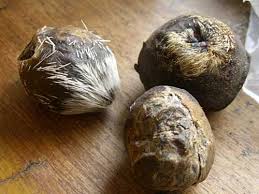 ORCHITINUM       TESTICULAR EXTRACT OF MAN
OOPHORINUM       OVARIAN EXTRACT OF COW OR SHEEP
CASTOREUM       EXTRACT FROM PREPUTIAL SACS OF BEAVER
GALL BLADDER
VULPIS FELFox Gall BladderPhyllum Chordata   Class Mammalia
FEL TAURI       OX GALL BLADDER
LIVER
VULPIS HEPARFOX  LIVERPhyllum Chordata Class Mammalia
LUNGS
VULPIS PULMOFOX  LUNGPhyllum Chordata Class Mammalia
DIGESTIVE FLUID
Digestive Fluid of LobsterHOMARUSPhyllum Arthropoda Class Crustacea
SERUM
SERUM ANGUILLAR ICHTHYOTOXINEEL  SERUM
OIL
OLEUM ANIMALEBONE  OIL  OF  MARE
OLEUM JACORIS ASELLICOD  LIVER  OIL
SNAKE VENOMS
BUNGARUS FASCIATUSBanded krait
CROTALUS HORRIDUSRattle snake
ELAPS CORRALINUSCoral snake
LACHESIS LANCEOLATUSSurukuku
BOTHROPS LANCEOLATUSYellow viper
NAJA TRIPUDIANSIndian cobra
TOXICOPHISMoccasin snake
CROTALUS CASCAVELLA(BRAZILLIAN RATTLE SNAKE)
CENCHRIS CONTORTRIX (COPPER HEAD SNAKE)
VIPERA BERUS(COMMON  VIPER)
HYDROPHIS CYANOCINCTUS(SEA SNAKE)
LIZARD POISON
HELODERMAVENOM OF GILAMONSTER
APIUM   VIVUSHoney bee poison
BUFORANATOAD  POISON
MILK & MILK PRODUCTS
Lac caninum – Dog’s milk
Lac felinum  - Cat’s milk
Lac vaccinum – Cow’s milk
Lac defloratum – Skimmed cow milk
Lac vaccinum coagulatum – Curd
Lac vaccinifloc – Cream
Koumyss -  Fermented ass milk